Music genre classification using a hierarchical long short termmemory (LSTM) model
For the paper: Chun Pui Tang, Ka Long Chui, Ying Kin Yu, Zhiliang Zeng, Kin Hong Wong, "Music Genre classification using a hierarchical Long Short Term Memory (LSTM) model", International Workshop on Pattern Recognition IWPR 2018 ,University of Jinan, Jinan, China, May 26-28, 2018.
IWPR18: LSTM music classification, v1e
1
Introduction
IWPR18: LSTM music classification, v1e
2
What we have done
Built a Neural Network Model to classify 10 different music genres
The project can divided into 3 parts
Data collection
Preprocessing
Building and training the neural network
3
Motivation
Why we need music genre classification
A huge amount of music on the Internet
People are more likely to browse or search music by genre
Why choosing this topic
Machine learning is the hotest topic recently
Less studied than others types of media
4
Deep learning Projects Related to Music
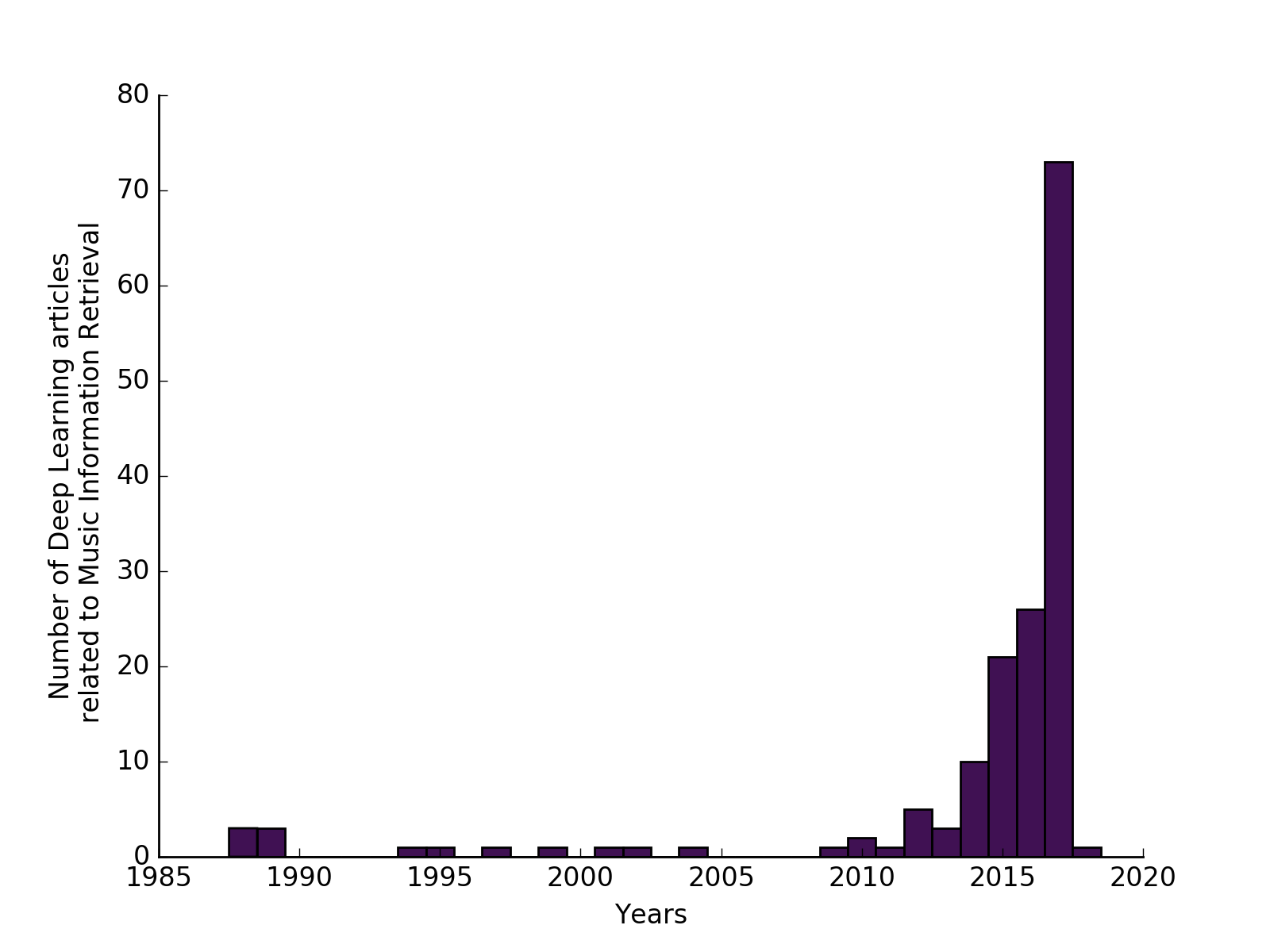 Increase number of projects related to music in recent years
IWPR18: LSTM music classification, v1e
Figure 4 - Number of articles per year (DL4M) (Yann Bayle, 2017)
5
Data set
IWPR18: LSTM music classification, v1e
6
Dataset
GTZAN Genre Collection (by George Tzanetakis)
Typically representative of the styles of that genre
Genre: Classic, Hip-hop, Jazz, Metal, Pop, Reggae, blues, Rock, Country Folk, Disco
7
Music sample
8
[Speaker Notes: Add the music sample later click and then will play the corresponding music]
Grouping
Because of small size of dataset(1000)
We only define the dataset into training set and testing set (without validation set)
Larger training set -> Provide better accuracy
Larger testing set  -> Result have higher reliability
9
Preprocessing
IWPR18: LSTM music classification, v1e
10
Why we need to do preprocessing
Example to explain to importance of preprocessing
Result: also apply to music
11
Mel-Frequency Cepstral Coefficient(MFCC)
Represent sound by approximate human auditory system
MFCC (Mel-frequency cepstrum) popular for Speech recognition
Also used in Music genre classification and Similarity measurement
12
Mel filter bands (found by psychological and instrumentation experiments)
Filter 
output
Freq. lower than 1 KHz has narrower bands (and in  linear scale)
Higher frequencies have larger bands (and in log scale)
More filter below 1KHz
Less filters above 1KHz
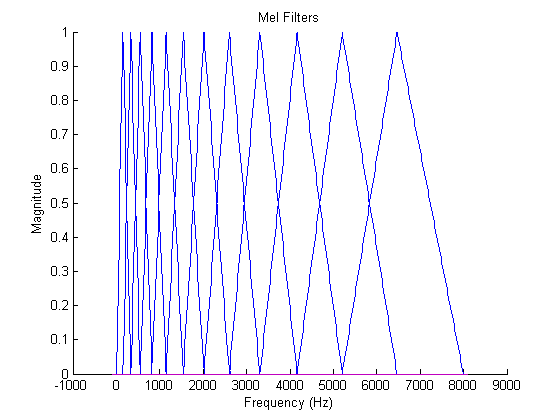 IWPR18: LSTM music classification, v1e
13
http://instruct1.cit.cornell.edu/courses/ece576/FinalProjects/f2008/pae26_jsc59/pae26_jsc59/images/melfilt.png
X(n)
X(w)
Log|x(w)|
S(n)
C(n)
windowing
DFT
Log|x(w)|
IDFT
N=time index
w=frequency
I-DFT=Inverse-discrete Fourier transform
Cepstrum
C(n)=IDFT[log10 |S(w)|]=
IDFT[ log10{|E(w)|} + log10{|H(w)|} ]





In C(n), you can see E(n) and H(n) at two different positions
Application: useful for (i) glottal excitation removal (ii) vocal tract filter analysis
IWPR18: LSTM music classification, v1e
14
To compute Mel-Scale Cepstral Coef. MFCCWe modified the original  cepstrum calculation by using(1) Mel scale filter and (2) (Inverse) Discreet Cosine Transform instead of IDFT
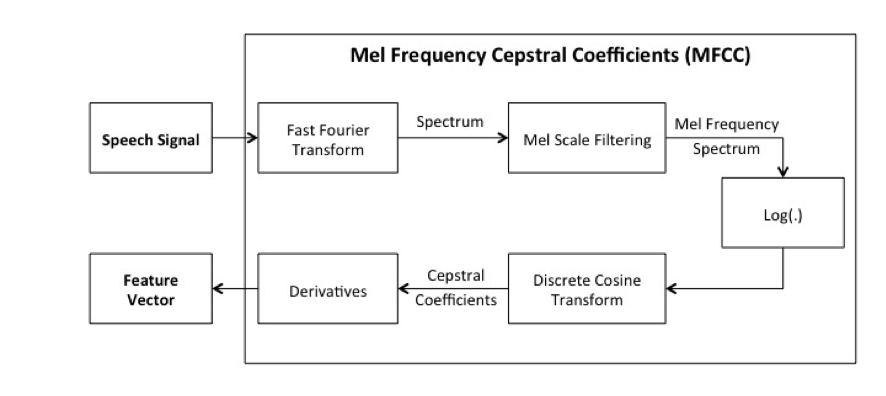 15
Block Diagram of MFCC alogorithm  (Michael Lutter,2014)
Extracted Feature
IWPR18: LSTM music classification, v1e
16
Neural network model
A brief introduction
IWPR18: LSTM music classification, v1e
17
Common types of Neural Network
CNN (convolution neural net)
Recurrent neural network
A form of RNN : LSTM (Long short-term memory)
IWPR18: LSTM music classification, v1e
18
[Speaker Notes: CNN, RNN and the model we are using]
http://colah.github.io/posts/2015-08-Understanding-LSTMs/
Long Short-Term Memory(LSTM) Network
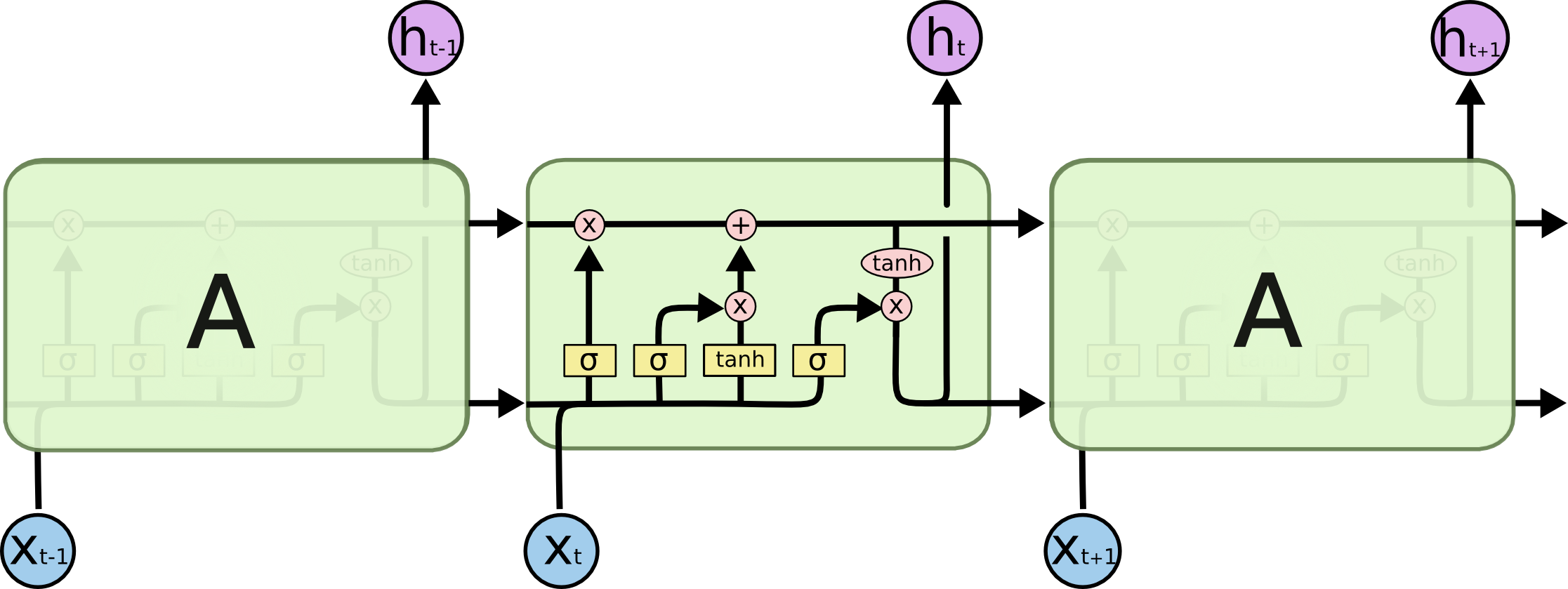 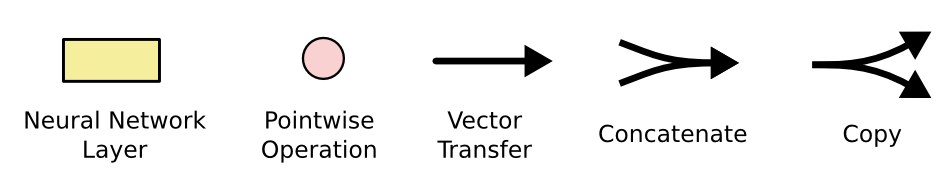 19
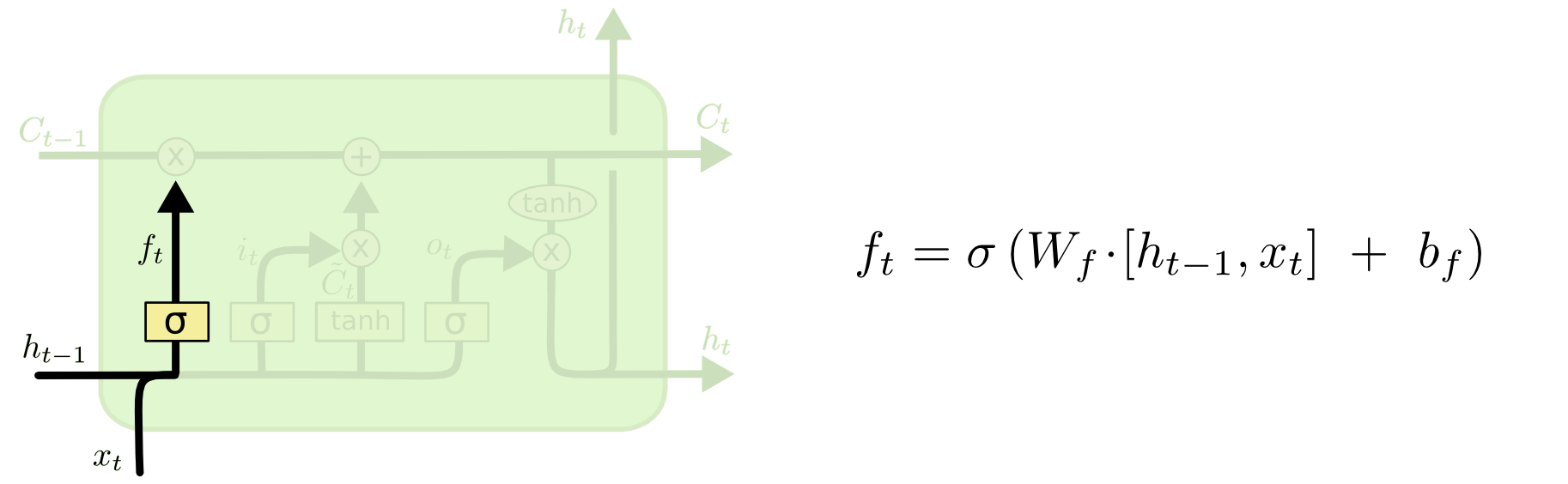 Forget Gate
Update Gate
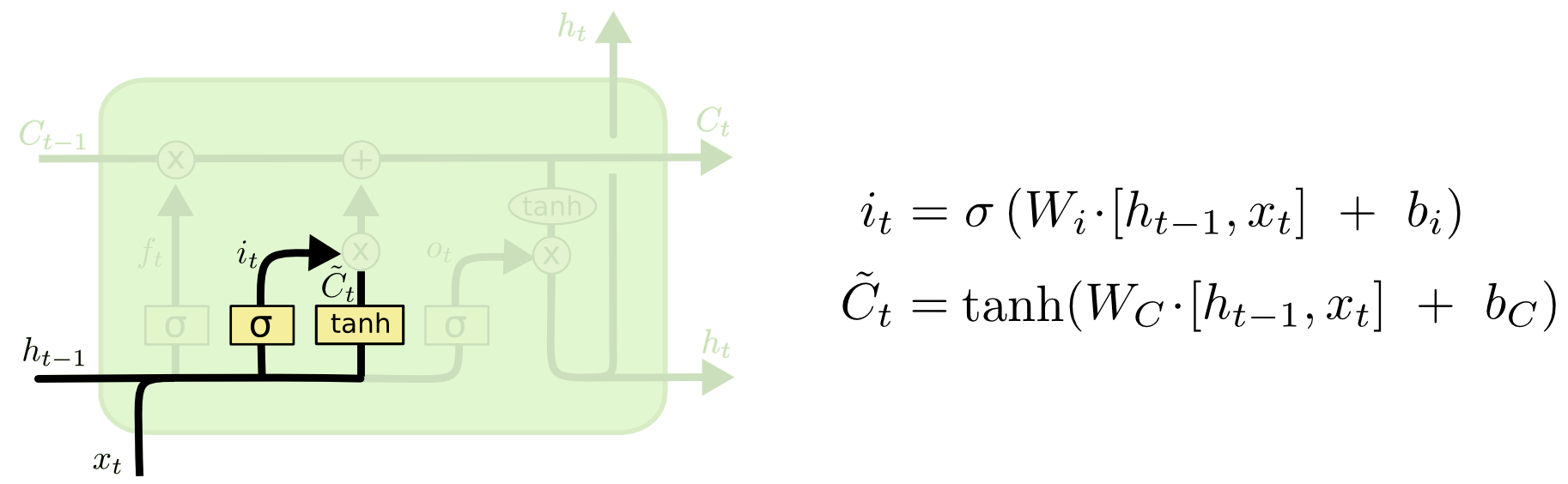 IWPR18: LSTM music classification, v1e
20
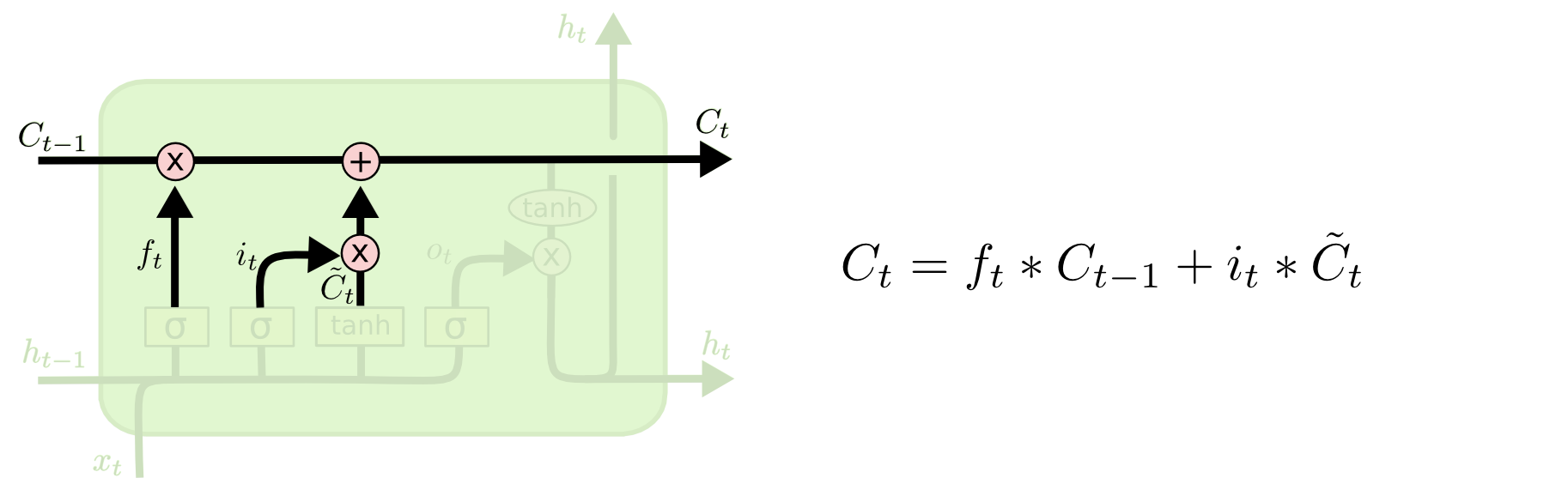 Do the forget and update Action
Filter the Cell state, 
Deceide what to output
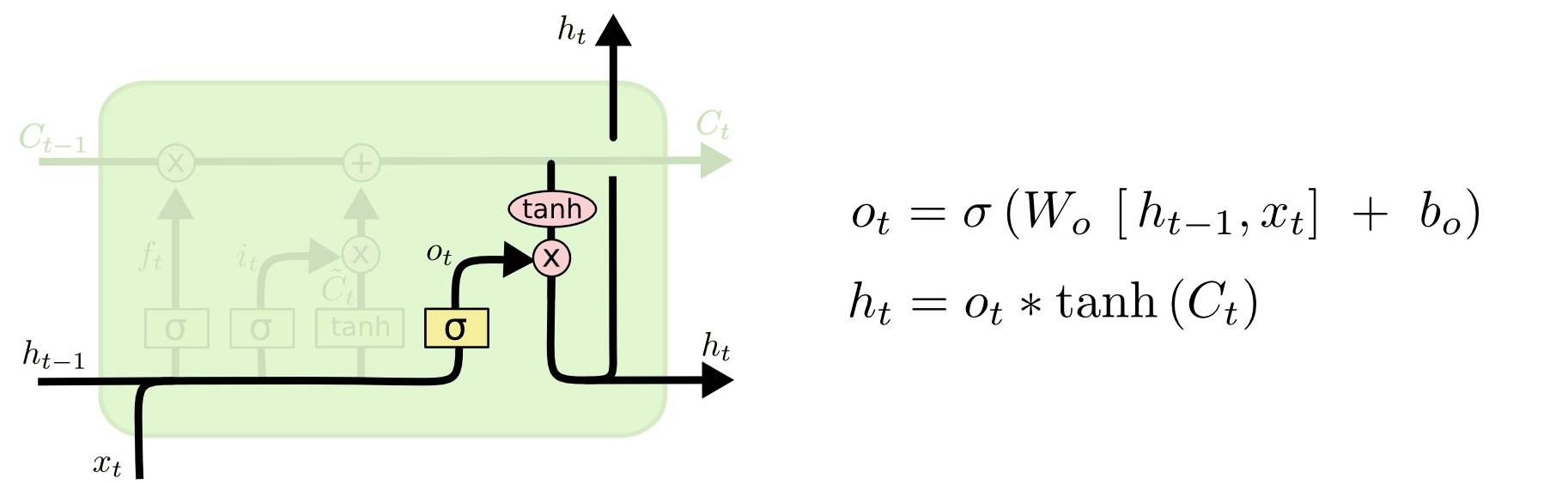 IWPR18: LSTM music classification, v1e
21
Our LSTM model
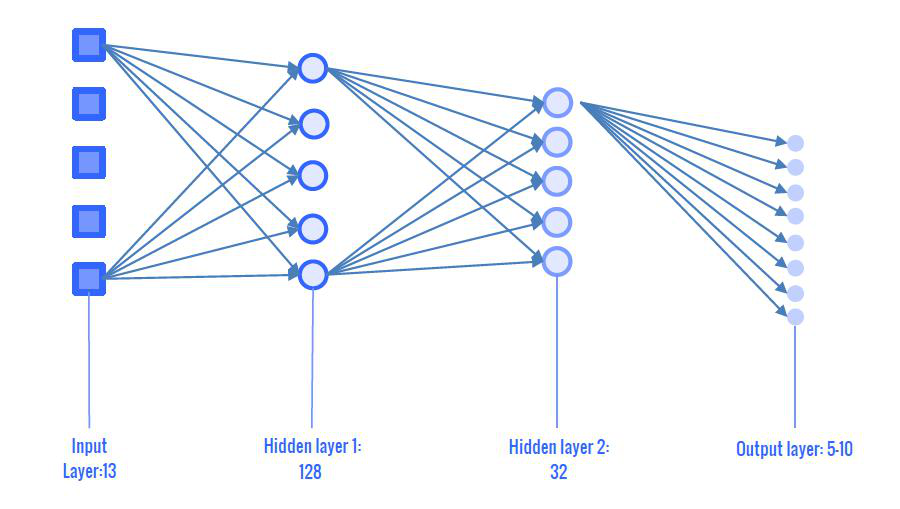 2 LSTM layer with density of 128 and 32

Output : 10 genres(one-hot)
22
[Speaker Notes: I will draw a better picture for the model later]
LSTM
Long short term memory
IWPR18: LSTM music classification, v1e
23
10 different genres
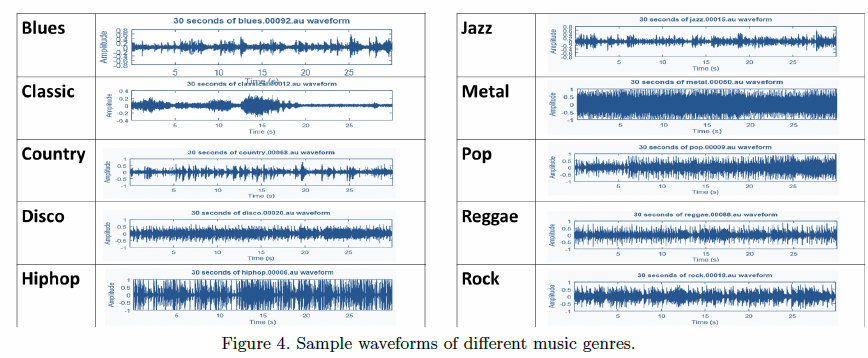 IWPR18: LSTM music classification, v1e
24
Music sample
25
[Speaker Notes: Add the music sample later click and then will play the corresponding music]
Classification of music genres in GTZAN dataset
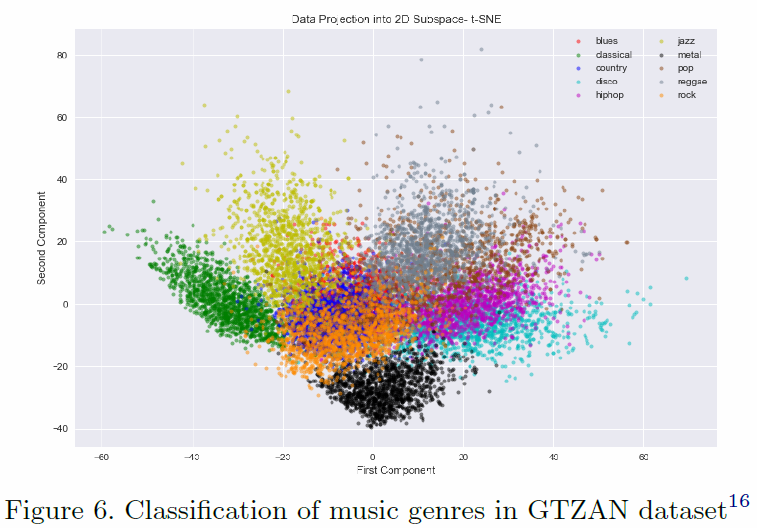 IWPR18: LSTM music classification, v1e
26
7 LSTM(Divide and Conquer)
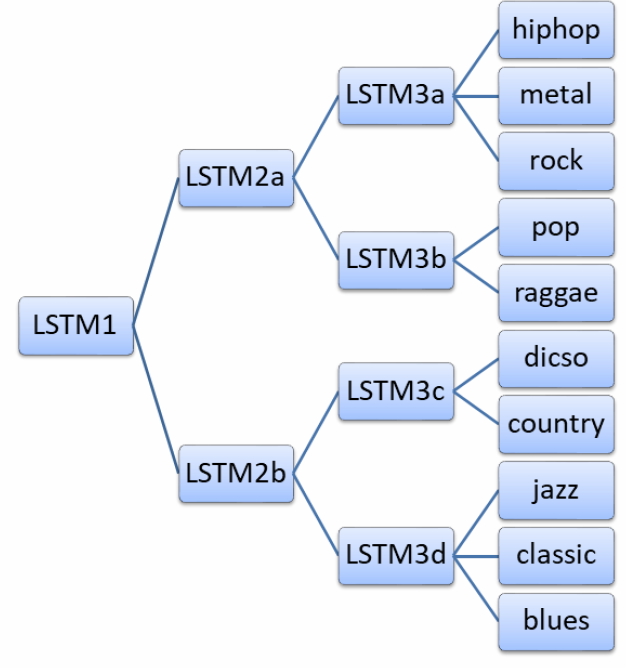 27
Result in Early stage
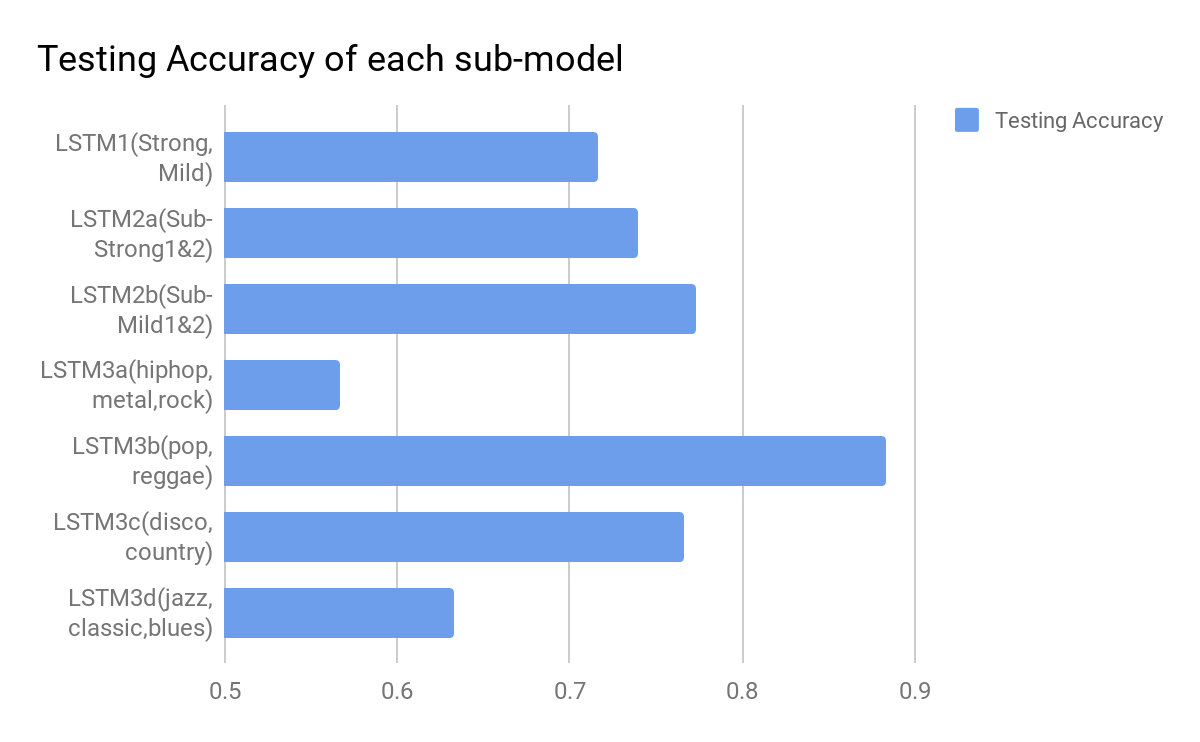 The result in LSTM3a indicates there is some problem we have missed
28
Arrange the dataset
The reason that LSTM3a performs way worse than others
The consecutive soundtracks are often perform by the same singer
Original method to divide the dataset might have biased
29
Discussion: Result after rearrangement
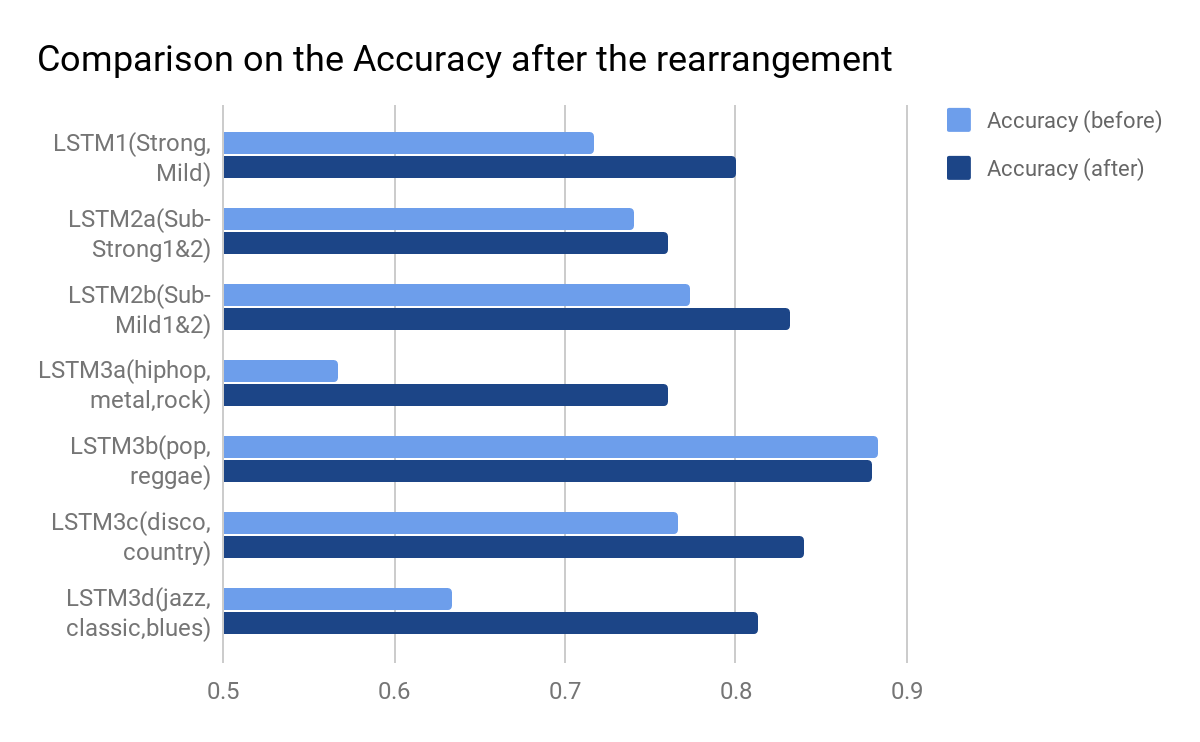 Increase accuracy in  most of the genres
Great improve can be seen in LSTM3a and LSTM3d
30
Result of Approach 1
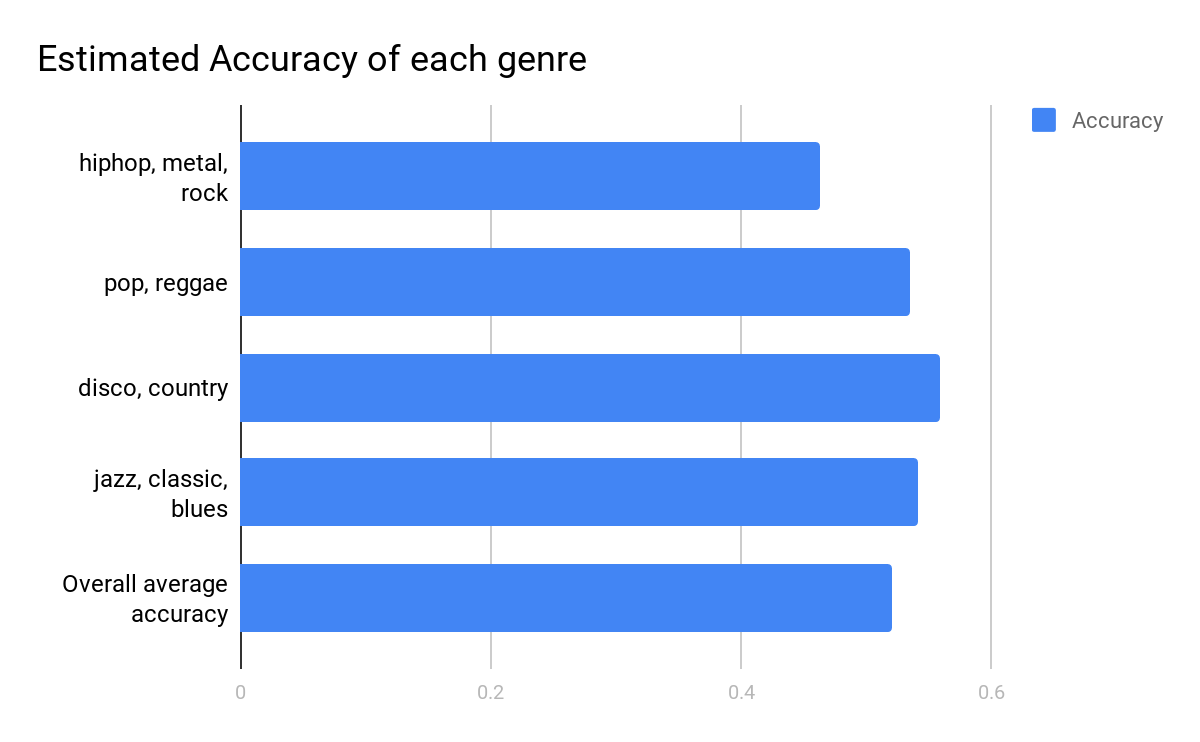 Accuracy: 50%
31
Discussion
IWPR18: LSTM music classification, v1e
32
Reflection on 7 LSTM
The reason that affect 7 LSTM accuracy:
The division of the group Strong and Mild is rough
for instance disco is assigned to the Mild group, but it included song with strong and mild
Too many layer 
more layer imply accuracy will further decrease, if the accuracy of each layer is not high enough
Classify among similar songs
33
Bigger data set
Million song dataset(25 genres):
Big Band, Blues Contemporary, Country Traditional, Dance, Electronica, Experimental, Folk International, Gospel, Grunge Emo, Hip Hop Rap, Jazz Classic, Metal Alternative, Metal Death, Metal Heavy, Pop Contemporary, Pop Indie, Pop Latin, Punk, Reggae, RnB Soul, Rock Alternative, Rock College, Rock Contemporary, Rock Hard, Rock Neo Psychedelia
50000 labelled examples (2000 per genre) are provided for training, with a further 10000 unlabelled examples (400 per genre) used for testing
The highest accuracy achieved was 35.34% (2017 Kaggle)
34
Network Structure
Possibility of using other network structure
CNN-LSTM 
Auto-encoder
2.    Adding other new features
Chroma feature, Spectral Central
35
Chroma features
Represent a music audio into 12 distinct semitones of the musical octave
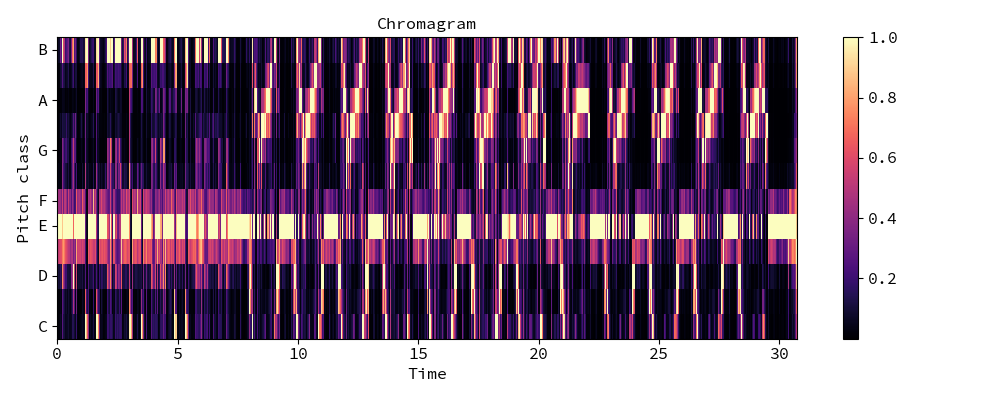 36
Spectral Contrast
Provide better performance than MFCC in music genre classification
the spectral contrast is calculated as the difference between the maximum and minimum magnitudes in the 	spectrum
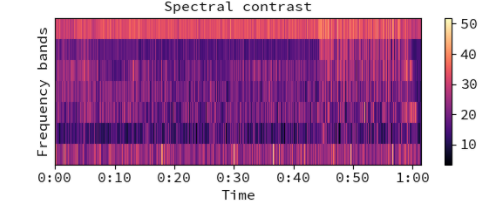 37
Conclusion
Developed a 10 music Genres classification system.
Accuracy is 50% which is comparable to the state-of-that resulsts.
38
The End
Q & A
IWPR18: LSTM music classification, v1e
39